Lesson 3
Recording information
Recap
________________ research is sometimes called desk research.
________________ research is the collation and synthesis of information already published.
________________ research can be carried out using a range of methods these include:
_____________
_____________
_____________
_____________
_____________
[Speaker Notes: Secondary
Secondary
Secondary
Any from : Newspapers, Websites, Film or documentary, Reports, Journals, Textbooks, magazines]
Todays learning outcomes
Learn how to cite and reference effectively.
Consider the use of diaries in recording information.
How to use secondary data- without plagiarising!.
What is plagiarism?
When you take someone else`s work and pass it off as your own.
How do you avoid it?
You CAN use information from other sources BUT you MUST reference it.
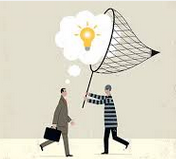 Bibliography and reference lists
Bibliography-
Includes details of all the resources used to produce an assignment.
Reference list-
A list of sources directly cited in the assignment- quoted or paraphrased.
Harvard referencing system
In-text citations
In-text citations form part of the main body of the assignment.
Gives a brief account of the source used and includes the author, date and page number (if appropriate).
Examples-
A recent study reveals new information about child poverty in Scotland (Weir 2007)……….

Fletcher et al. (2006: 88) suggest that in this century global climate change has caused billions of dollars’ worth of damage.
[Speaker Notes: Student to complete table on task sheet]
Harvard referencing system
Reference lists
A list pf references is included at the end of your assignment .
The list of references gives full details of your source and provides enough information for readers to locate it if they wish.
Book
Author, A. (year of publication) Book Title Nth edition. Place of publication: Publisher
Website
Author, A. (year of publication/update) Website or Resource Title [online]. Available from <URL> [Day Month Year]
Journal
Author, A. , Author, B. (year of publication) ‘Article Title’. Journal Title volume number (issue number), page number-page number
[Speaker Notes: Students to complete table on student worksheet.]
Making life easy!!
You could always use a web based referencing tool to help you along the way.
http://www.neilstoolbox.com/bibliography-creator/
https://www.citethisforme.com/
Do you need to reference?
Sometimes it isn’t clear if you need to reference, follow these 4 questions and you should get the answer:
Has it been presented formally into the public domain in some way?
Has it been presented publicly in a tangible form?  (such as printed material, the Internet, a public talk/lecture, a public performance?)
Does someone, or an organisation, have an ownership of it?  
Is the information presented in the source in question outside the realm of ‘common knowledge’?
Answer Yes to all 4- then YES you need to reference it
[Speaker Notes: Source: http://www.learnhigher.ac.uk/writing-for-university/referencing/advanced-referencing-exercises/]
Diary based information recording
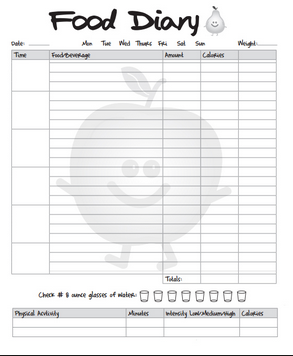 Diaries have been used to record data in fields such as nutrition over a long period of time.
This is a paper based example  of a diary that is used to record food intake.
[Speaker Notes: Source: food diary- www.sampletemplates.com/business-templates/food-diary-template.html]
Electronic diary
There are a number of online diaries that can be used for research.
Examples:
Myfitnessplan.com
Penzu.com
[Speaker Notes: Can be set up to record specific data or as a qualitative diary system.]
Diary collection
Advantages
Up to date
Easy to complete- small chunks of information.
Can collect quantitative data or qualitative data.
Disadvantages
Can forget to complete it at the time and retrospective data may not be as accurate.
Can be time consuming to collect data.
Progress CheckClass activities
Citing in the text
Reference list
[Speaker Notes: Hyperlinks to website below for class activity on interactive whiteboard or projector
Citing in the text activity https://ilrb.cf.ac.uk/citingreferences/tutorial/activity.html
Reference list https://ilrb.cf.ac.uk/citingreferences/tutorial/activity2.html]
Progress CheckDo you need to reference?
You are sitting on a bus and two teachers from your college, sit in the seat in front of you.  They begin to discuss a subject of interest to you – as you have to write an assignment on it – and you can hear their conversation quite clearly.  You remember what they say, think about it yourself, and later use their ideas into your assignment.
[Speaker Notes: Example 1- No you don’t need to reference as it has not been presented in a formal way to the public.

Source: http://www.learnhigher.ac.uk/writing-for-university/referencing/advanced-referencing-exercises/]
Progress CheckDo you need to reference?
A week or so ago, you were a passenger in a car and you were listening to the car radio. A speaker – you didn’t make a note of the name of the speaker – on a radio programme made some interesting and original remarks on a theory of interest to you.  You think about these ideas and then summarise them in an assignment.
[Speaker Notes: Yes you do, the information was presented to the public in a formal manner and in a tangible form.
Source http://www.learnhigher.ac.uk/writing-for-university/referencing/advanced-referencing-exercises/]